ARTkadémia “Akadémia umení a remesiel””
SAda nástrojov pre umelecké startupy 
Obchodná a ekonomická životaschopnosť
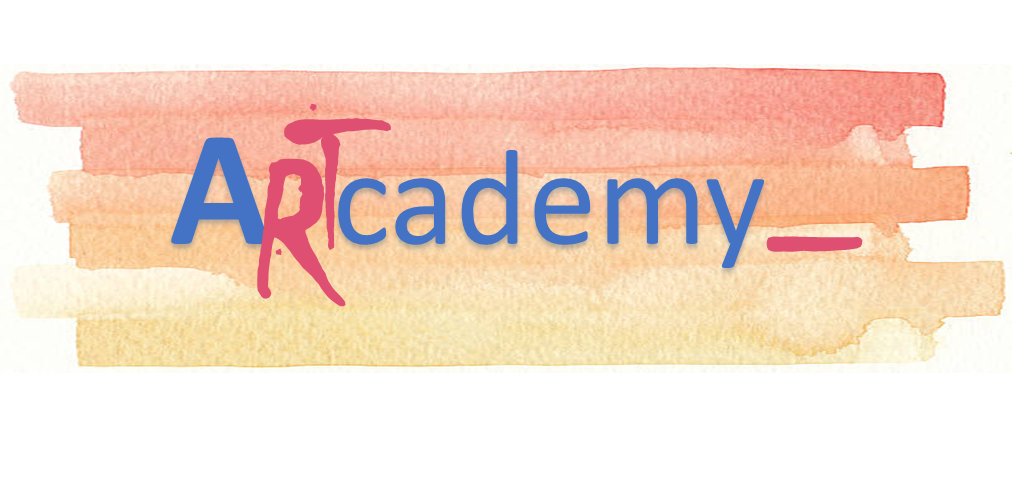 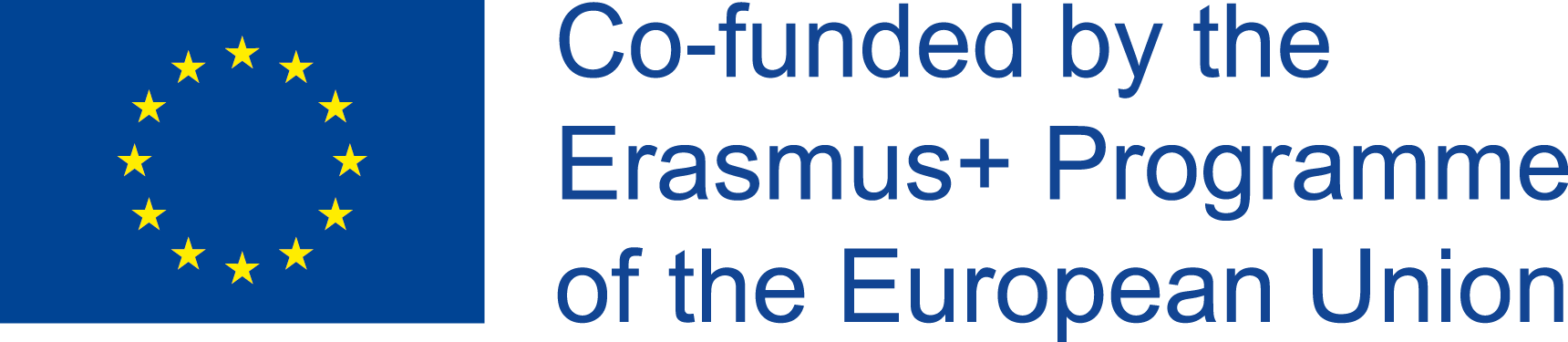 Modul 1. Obchodná a ekonomická životaschopnosť
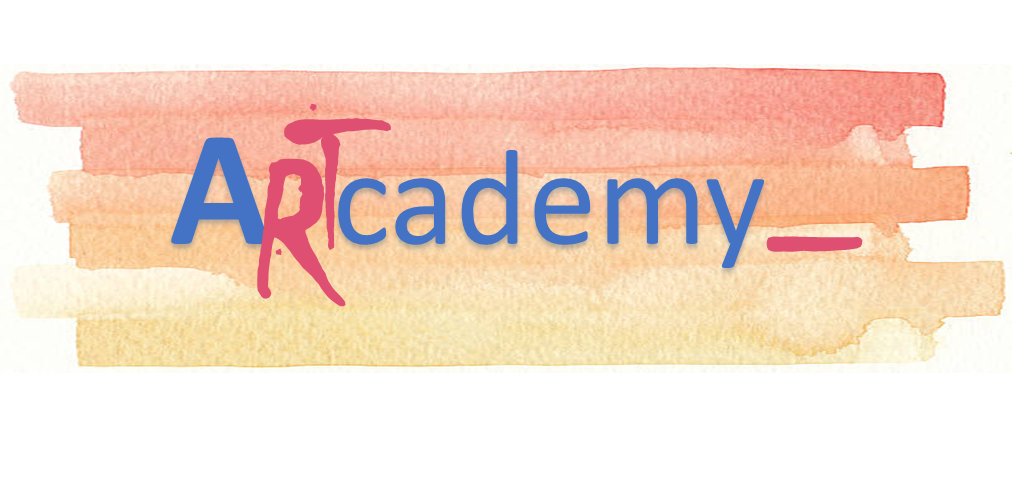 Tento projekt bol financovaný s podporou Európskej komisie. Táto publikácia odráža iba názory autora a Komisia nezodpovedá za akékoľvek použitie informácií v nej obsiahnutých.
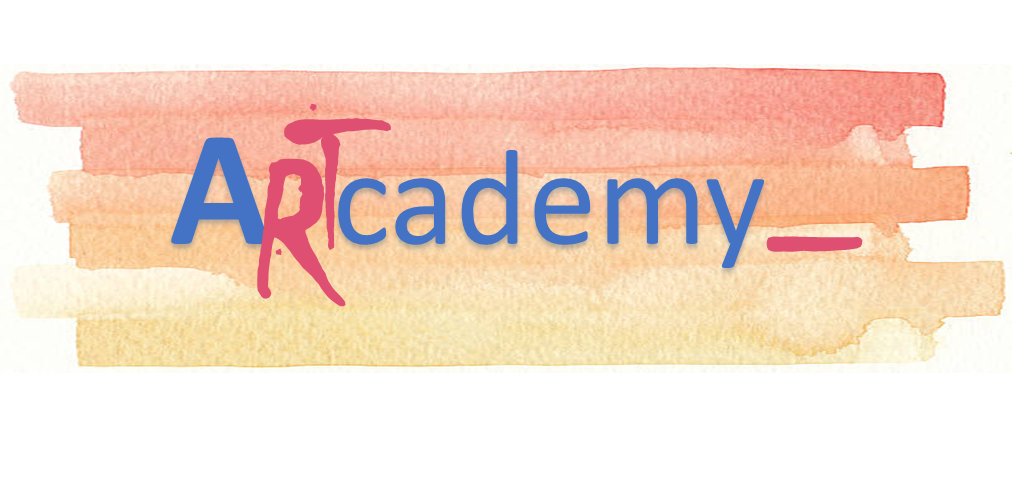 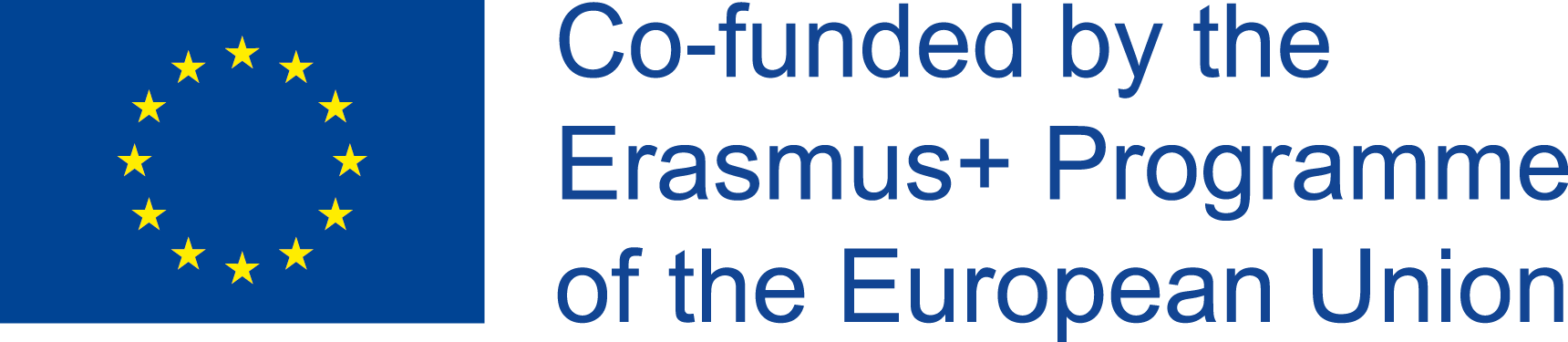 SEKCIA 1. FINANČNÁ ŽIVOTASCHOPNOSŤ
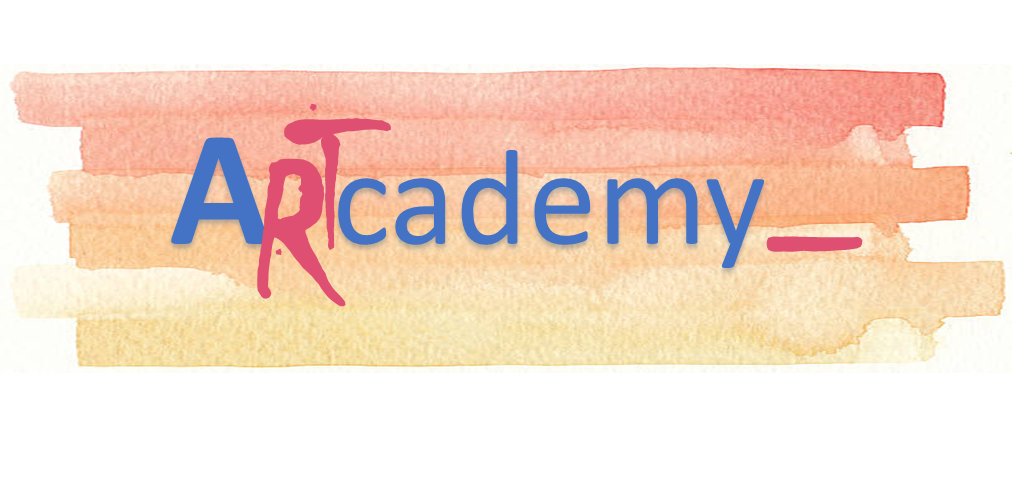 Tento projekt bol financovaný s podporou Európskej komisie. Táto publikácia odráža iba názory autora a Komisia nezodpovedá za akékoľvek použitie informácií v nej obsiahnutých.
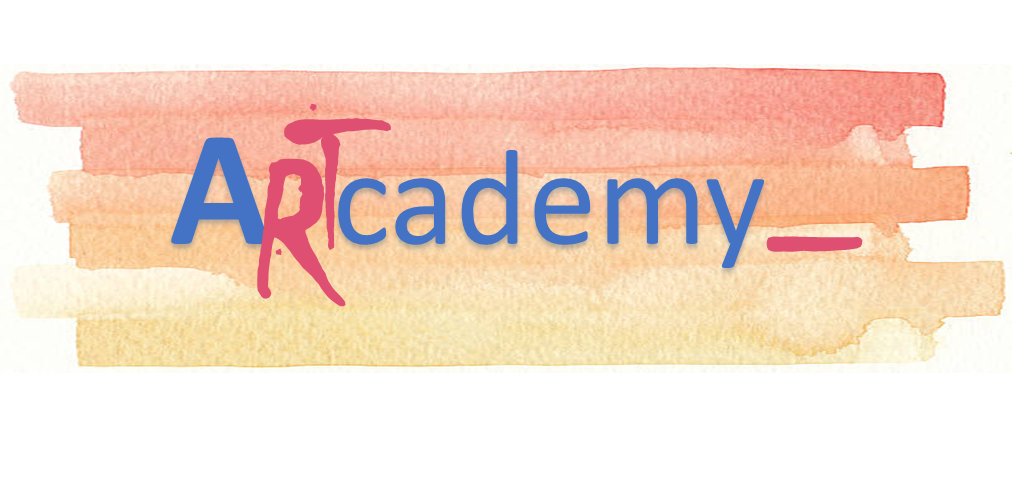 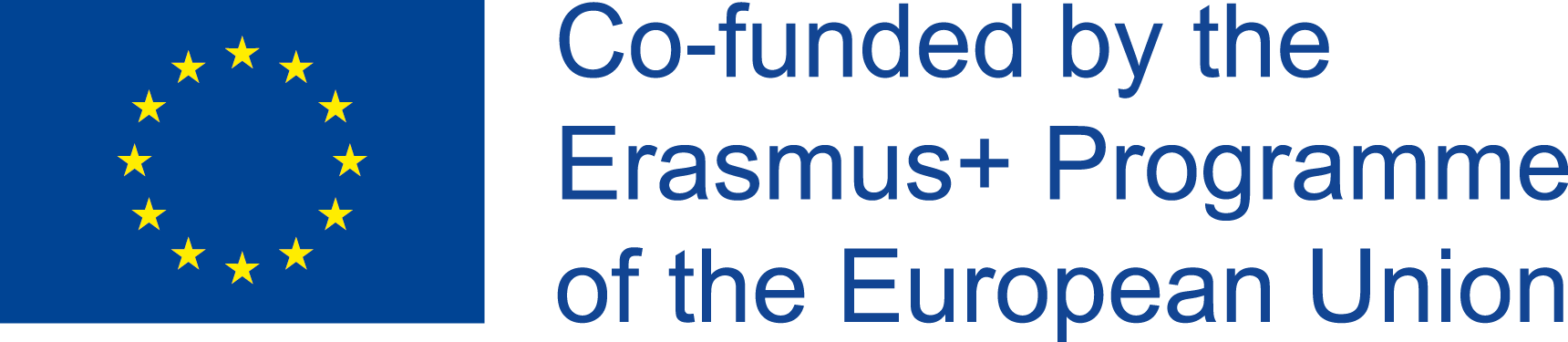 Sekcia 1. FINANČNÁ ŽIVOTASCHOPNOSŤ
Čo je súvaha?
Účtovný výkaz, ktorý odráža situáciu spoločnosti v danom čase sa nazýva SÚVAHA.
Vykazuje sa v týchto základných skupinách:

1- Aktíva: čo má spoločnosť v majetku. Napr.: priestory, stroje, licencie, peniaze atď., teda čo spoločnosť vlastní. 
2- Pohľadávky: dlžníci spoločnosti. Napr.: plánované platby od odberateľov, ide teda o dlžníkov spoločnosti.
3- Záväzky: dlhy spoločnosti. Napr.: úvery, rezervy. V skratke, čo spoločnosť dlhuje veriteľom a záväzky voči pracovníkom a daňovým úradom
4- Vlastné imanie: vklad vlastníkov do spoločnosti a ďalšie vlastné zdroje. Vlastné imanie predstavuje základné imanie a zatiaľ nerozdelený zisk (resp. stratu).
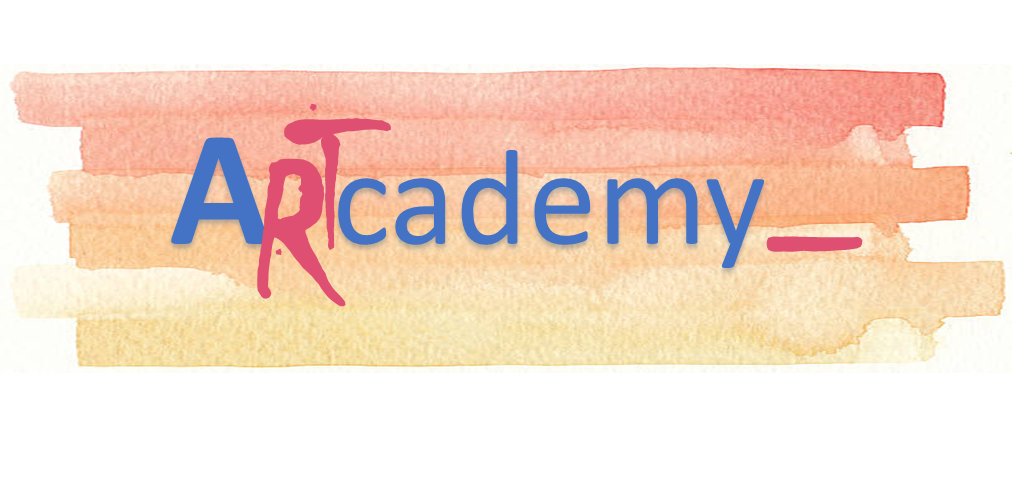 Tento projekt bol financovaný s podporou Európskej komisie. Táto publikácia odráža iba názory autora a Komisia nezodpovedá za akékoľvek použitie informácií v nej obsiahnutých.
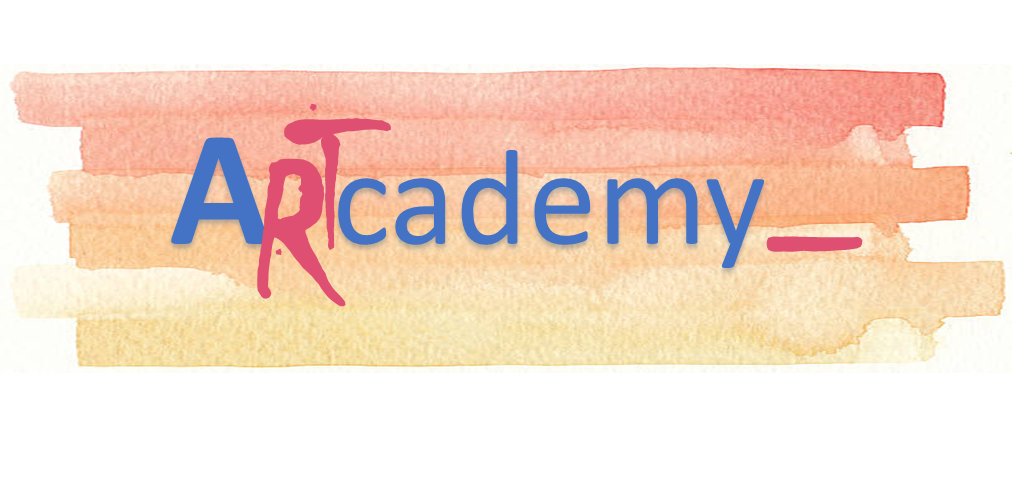 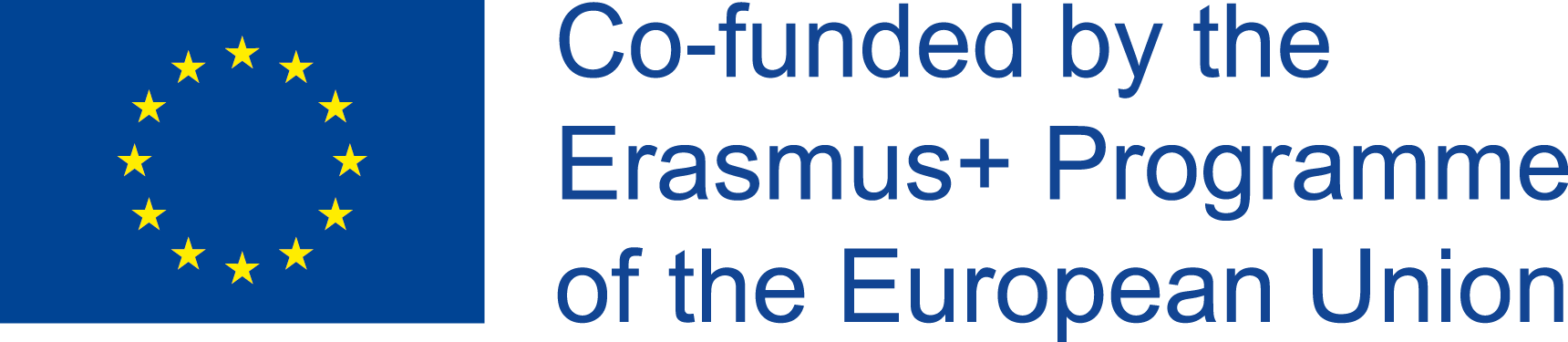 Sekcia 1. FINANČNÁ ŽIVOTASCHOPNOSŤ
Výkaz ziskov a strát
Približuje, z akých nákladov a výnosov vznikol výsledok hospodárenia (má fixné dané členenie):

Musí sa vypracovať obsiahli zoznam FIXNÝCH VÝDAVKOV podnikania, ktoré sú nezávislé od objemu činnosti (nájomné, pevná časť dodávok, poplatky za sociálne zabezpečenie, platy ...).

VARIABILNÉ NÁKLADY sú úzko spojené so samotnou činnosťou podniku (príklad: náklady na výrobné materiály, ktorých výška bude vyššia, ak bude väčšia výroba; pri spoločnostiach poskytujúcich služby ich budú predstavovať hodinové náklady na zamestnancov).
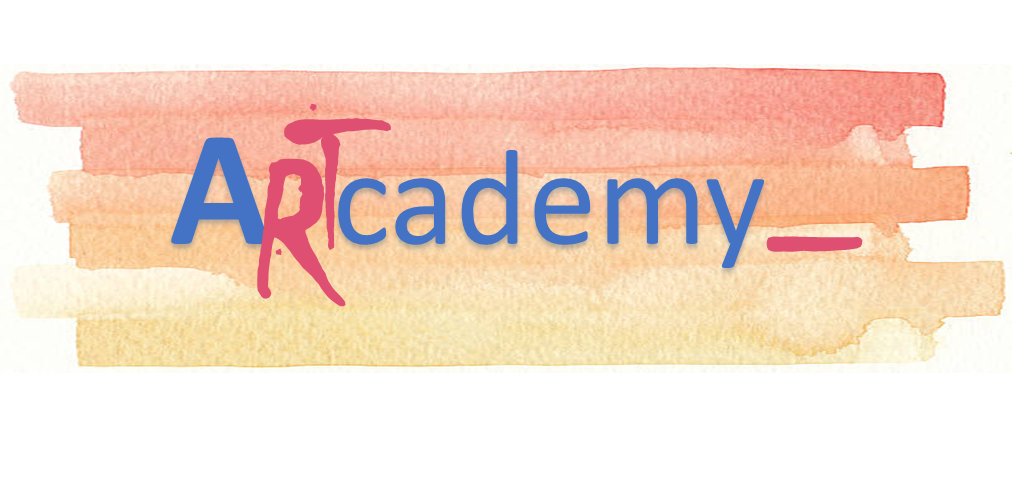 Tento projekt bol financovaný s podporou Európskej komisie. Táto publikácia odráža iba názory autora a Komisia nezodpovedá za akékoľvek použitie informácií v nej obsiahnutých.
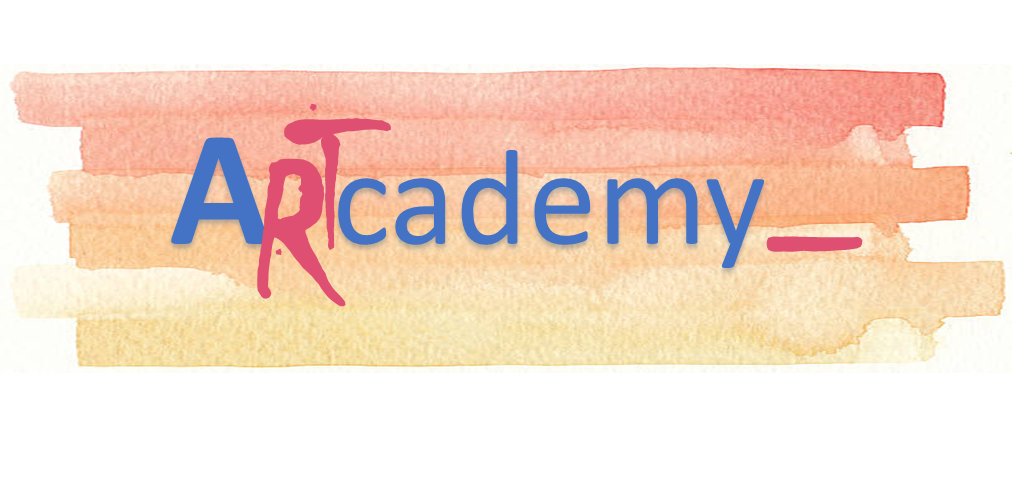 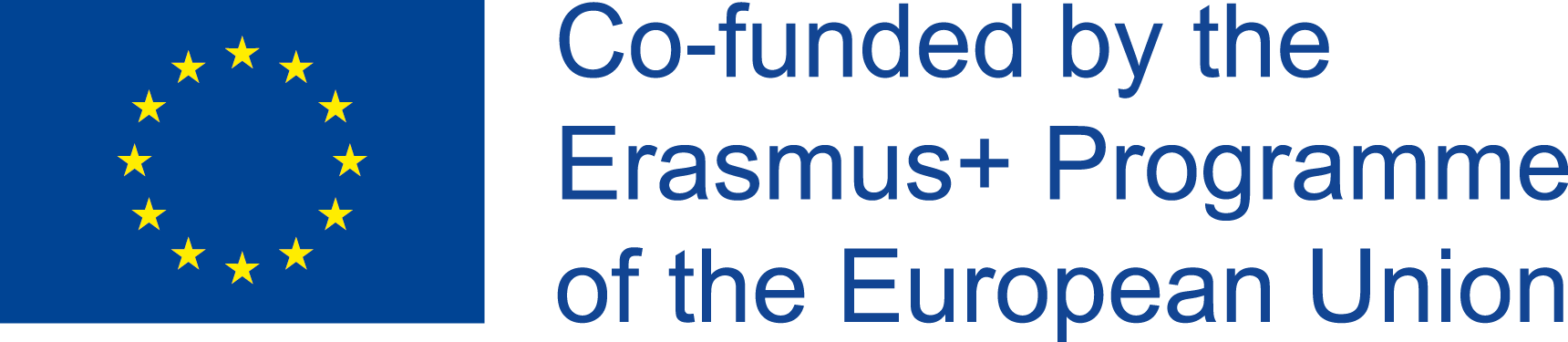 Sekcia 1. FINANČNÁ ŽIVOTASCHOPNOSŤ
Cash flow
Je to pomôcka pri sledovaní prichádzajúcich a odchádzajúcich peňažných tokov a pri plánovaní likvidity. Deficit likvidity spôsobený nedostatočným plánovaním môže byť dôvodom zlyhania niektorých obchodných projektov.
Je potrebné manažovať rozdiel medzi tržbami a skutočným príjmom peňažných prostriedkov ako aj výdavkami a ich uhradením. 
Tržby vnikajú keď sa realizuje predaj, čím vzniknú pohľadávky a skutočný príjem peňazí keď sú pohľadávky uhradené.  
K výdavkom dôjde, keď sa vytvorí záväzok (napr. s dodávateľom ...). Uhradenie nastane, keď sa vyplatia peňažné prostriedky.
Doba splatnosti pohľadávok by mala byť prispôsobená dobe splatnosti záväzkov, aby nevznikol nesúlad v príjmových tokoch. 
.
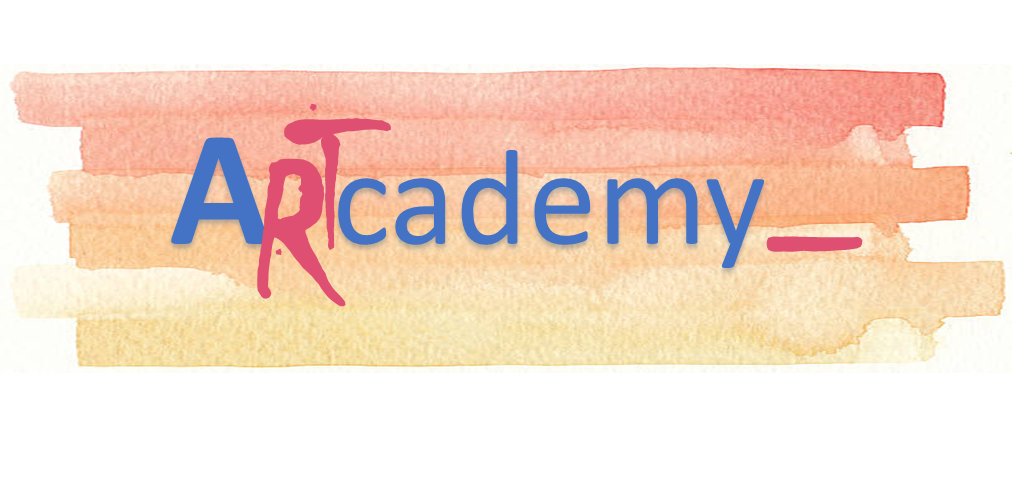 Tento projekt bol financovaný s podporou Európskej komisie. Táto publikácia odráža iba názory autora a Komisia nezodpovedá za akékoľvek použitie informácií v nej obsiahnutých.
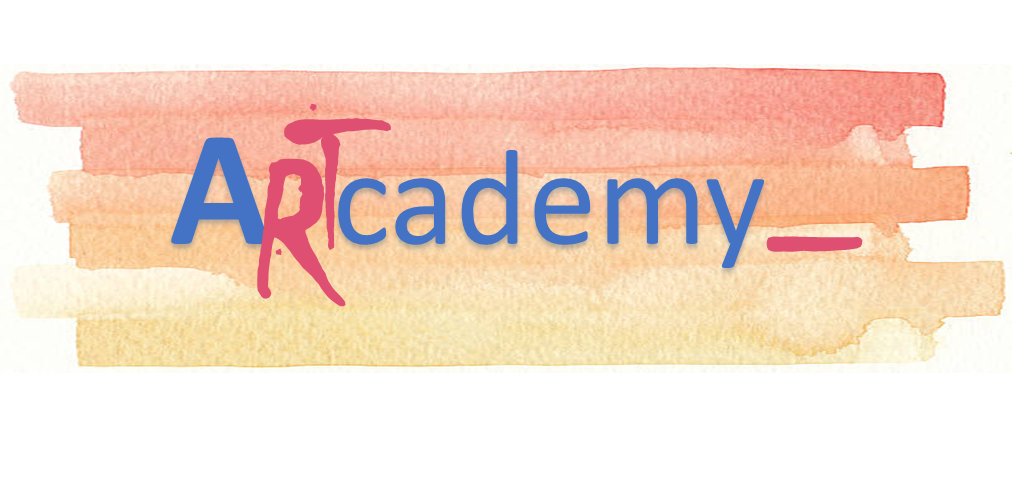 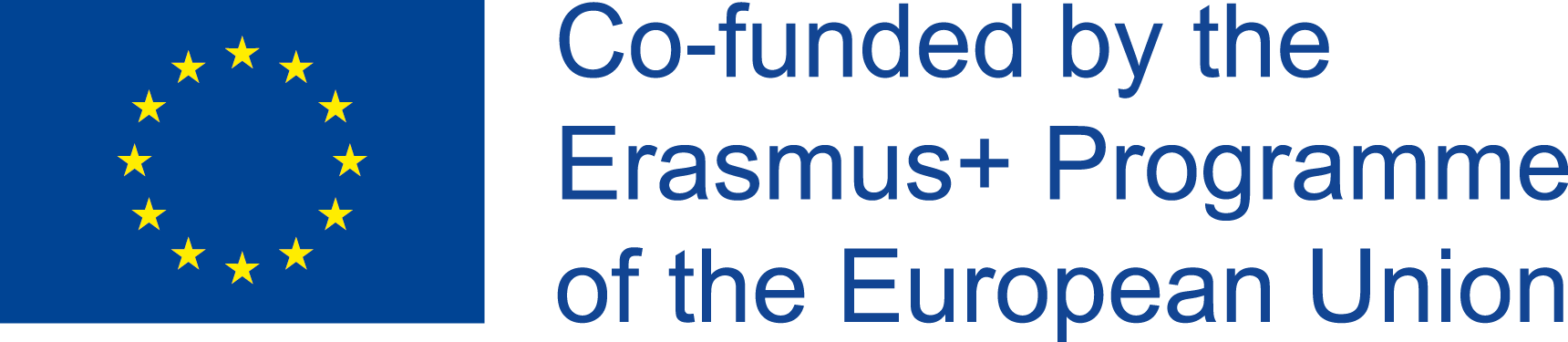 Sekcia 1. FINANČNÁ ŽIVOTASCHOPNOSŤ
Financovanie
Zdrojmi financovania sú likvidné zdroje alebo platobné prostriedky spoločnosti na uspokojenie jej finančných potrieb.
Zdroje financovania zahŕňajú získavanie fixného aj obežného kapitálu.
V závislosti od toho, či zdroje financovania patria spoločnosti alebo patria tretím stranám, existujú dva typy:
VLASTNÉ ZDROJE FINANCOVANIA: patria medzi ne základné imanie, rezervný fond, rezervy a samofinancovanie.
CUDZIE ZDROJE FINANCOVANIA: tie, ktoré má spoločnosť určitý čas, po ktorom je povinná zaplatiť úroky a vrátiť požičanú sumu.
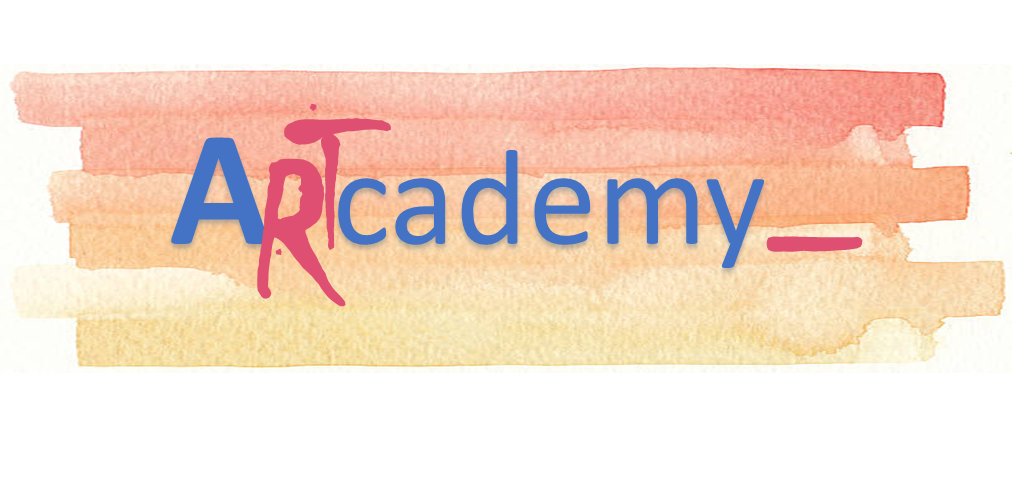 Tento projekt bol financovaný s podporou Európskej komisie. Táto publikácia odráža iba názory autora a Komisia nezodpovedá za akékoľvek použitie informácií v nej obsiahnutých.
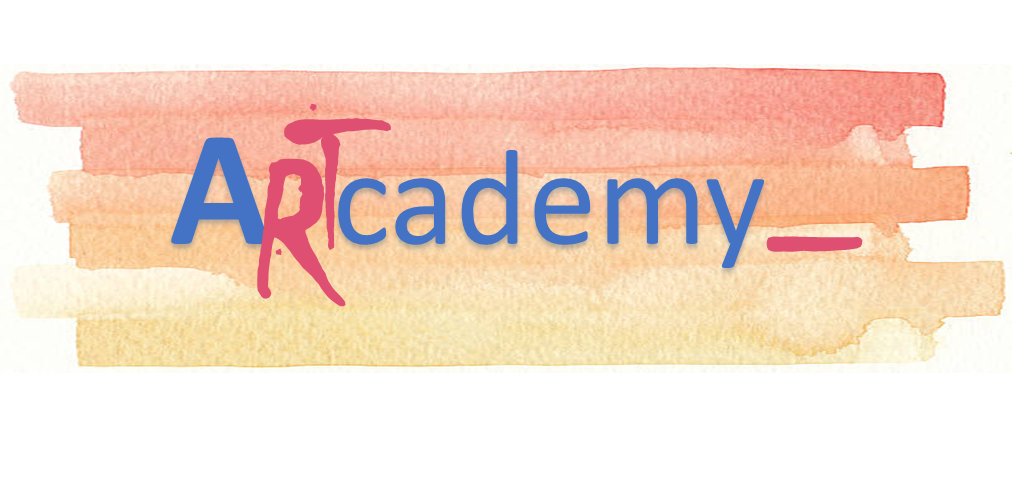 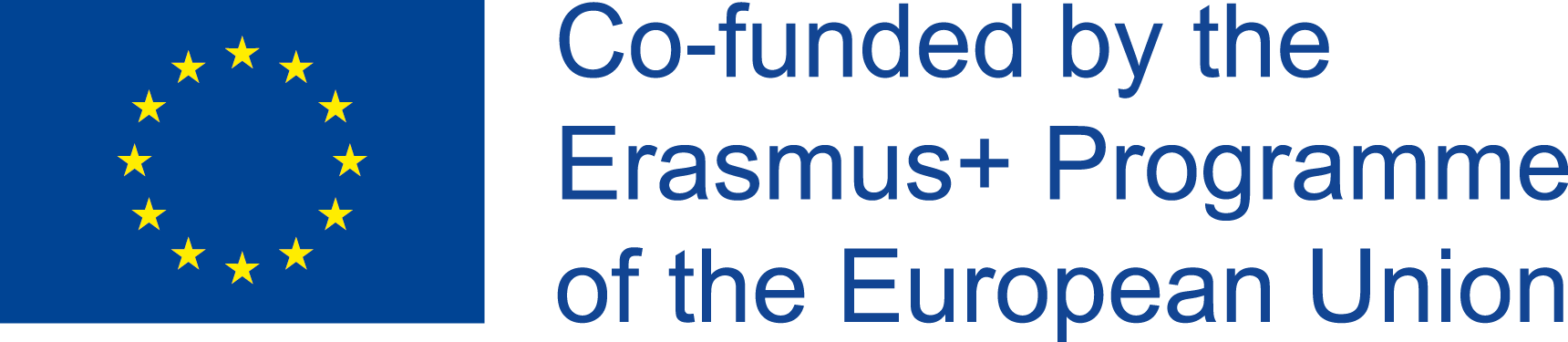 Sekcia 2. OBCHODNÁ ZODPOVEDNOSŤ
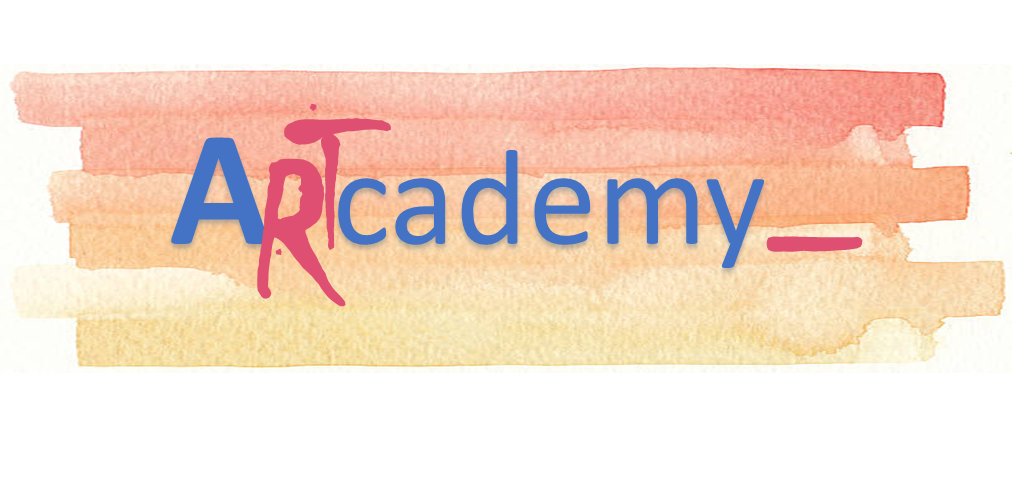 Tento projekt bol financovaný s podporou Európskej komisie. Táto publikácia odráža iba názory autora a Komisia nezodpovedá za akékoľvek použitie informácií v nej obsiahnutých.
KĽÚČOVÉ KROKY
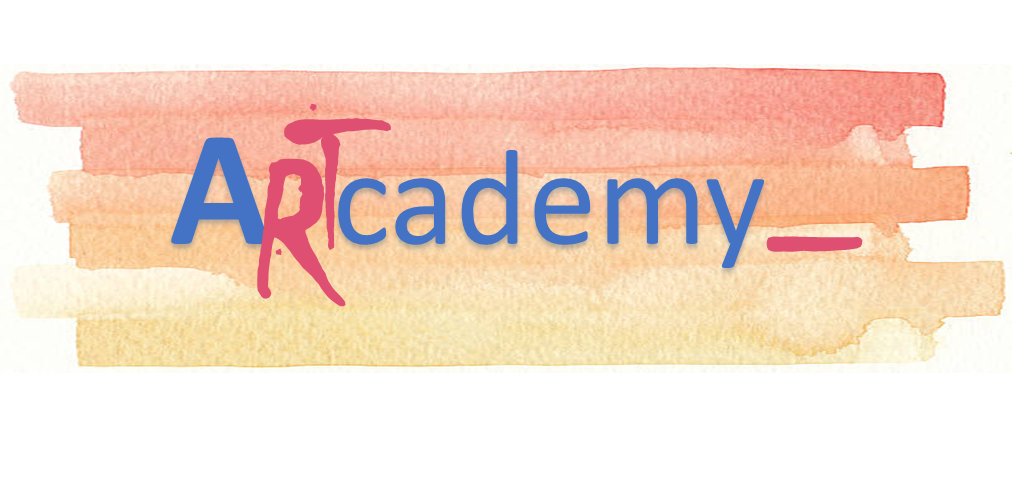 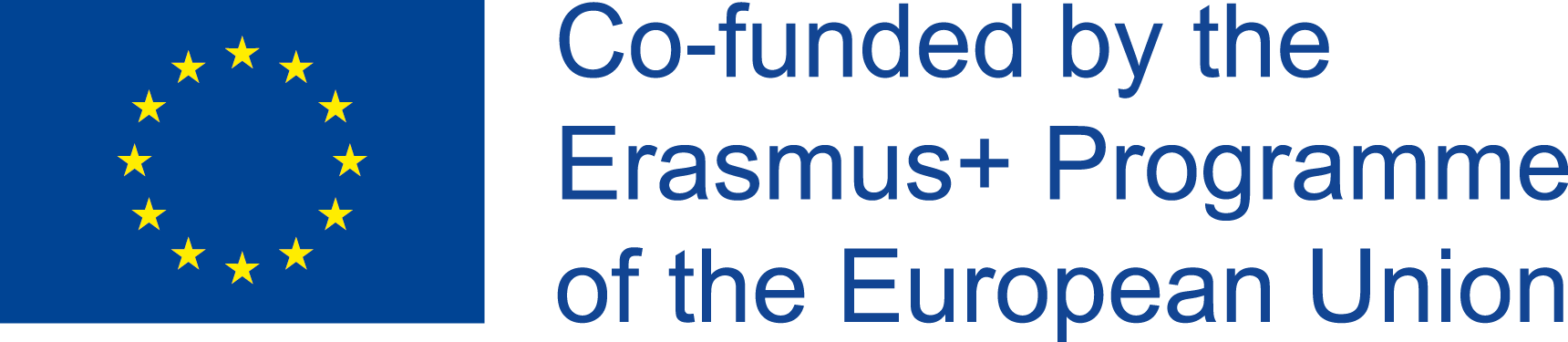 Sekcia 2. OBCHODNÁ ZODPOVEDNOSŤ
Ak chcete predávať, musíte si vytvoriť svoj vlastný spôsob. Zdá sa, že cieľom všetkých spoločností je predať čo najviac, avšak väčšina spoločností nevenuje čas definovaniu stratégie predaja.
Existuje otázka, na ktorú by sme mali všetci odpovedať. Chcete predávať viac alebo efektívnejšie?
Pozorujte:
• Analyzujte zmeny na trhu
• Prispôsobte sa novým trendom
• Pochopte nových zákazníkov
Vytvorte:
• Zistite v čom ste odlišný
• Zlepšite svoju vynaliezavosť a kreativitu
• Definujte váš spôsob predaja
• Kombinujte tradičné a nekonvenčné marketingové nástroje
Predajte:
• Oslovte zákazníka iným spôsobom
• Majte viacero akčných plánov pre prípad predaja
Načúvajte trhu a zákazníkom, pozorujte a pýtajte sa, a hoci máte možno pokušenie predávať všetko, je dobré sa sústrediť na to, čo vás najviac zaujíma.
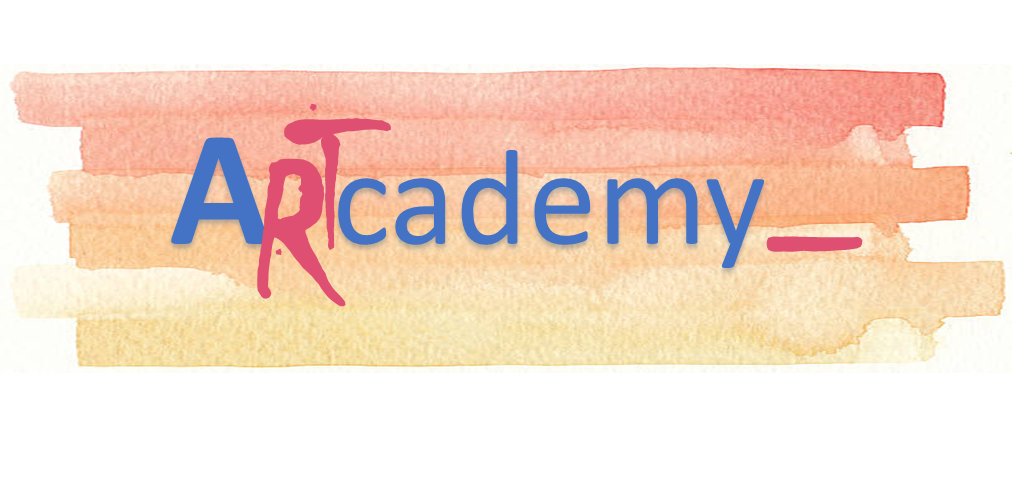 Tento projekt bol financovaný s podporou Európskej komisie. Táto publikácia odráža iba názory autora a Komisia nezodpovedá za akékoľvek použitie informácií v nej obsiahnutých.
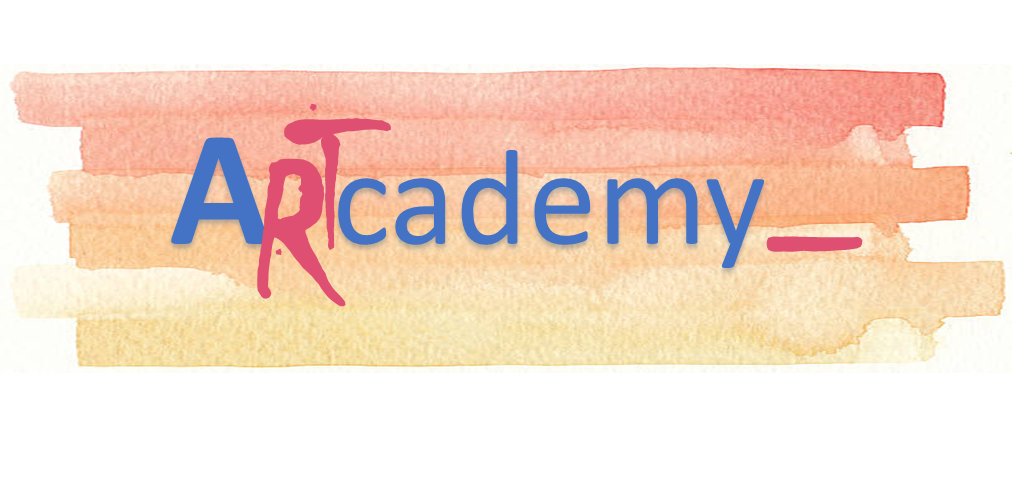 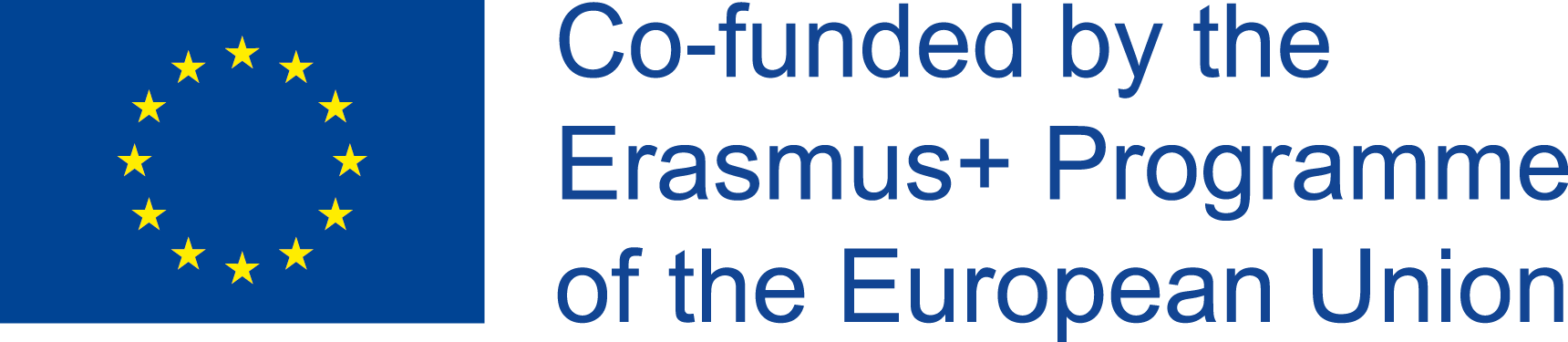 ĎAKUJEME!